Physical Anthropology
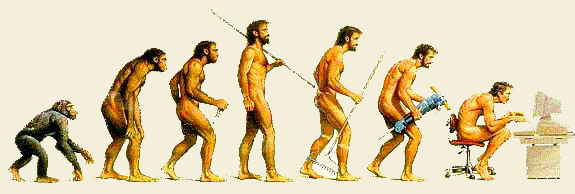 What is Physical Anthropology?
Physical anthropologists want to know the answers to the following questions:
 As a species, where did humans come from?
 How has the human body evolved over the ages?
 What makes humans unique?
Major Fields of Physical Anthropology
Paleoanthropology
 Primatology
 Human Variation
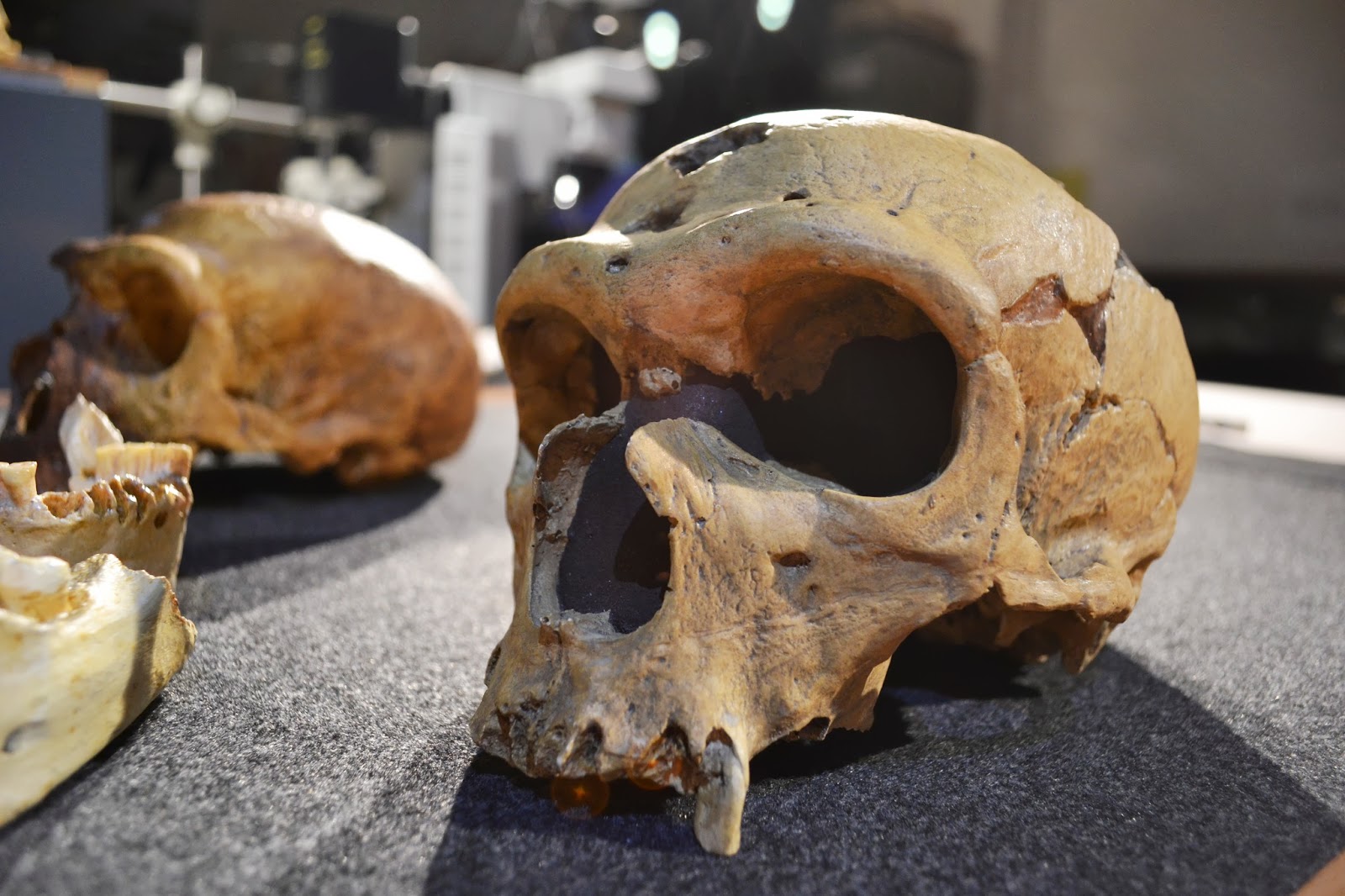 Paleoanthropology
Paleoanthropologists study bone and stone remains of our ancient ancestors from millions of years ago.
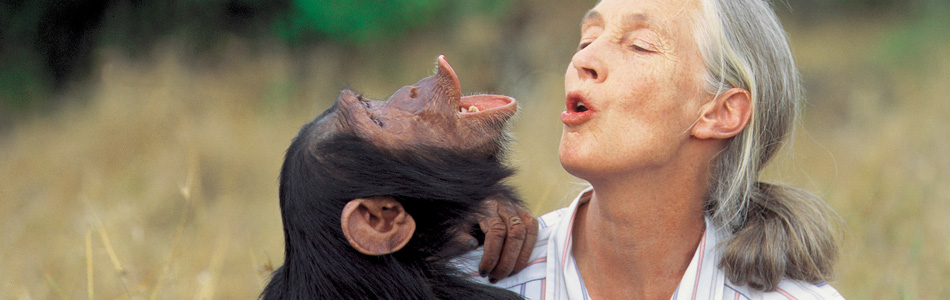 Primatology
Primatologists study primates.
 A primate is “any member of the group of animals that includes human beings, apes, and monkeys.”
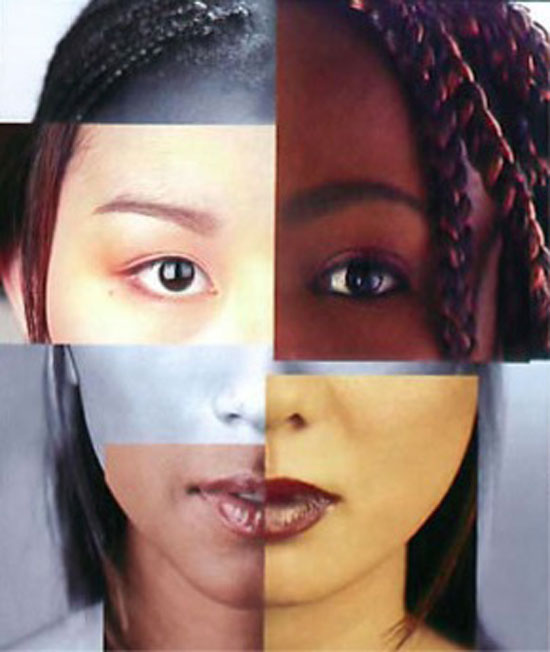 Human Variation
It is the study of the physical differences and similarities of existing human populations.
Sources:
Haskings-Winner, J. et al. (2011). Social Science: An Introduction. Toronto, ON, 	Canada: McGraw-Hill Ryerson, p. 37.
Primate. Merriam-Webster. Retrieved from http://www.merriam-webster.com/dictionary/primate